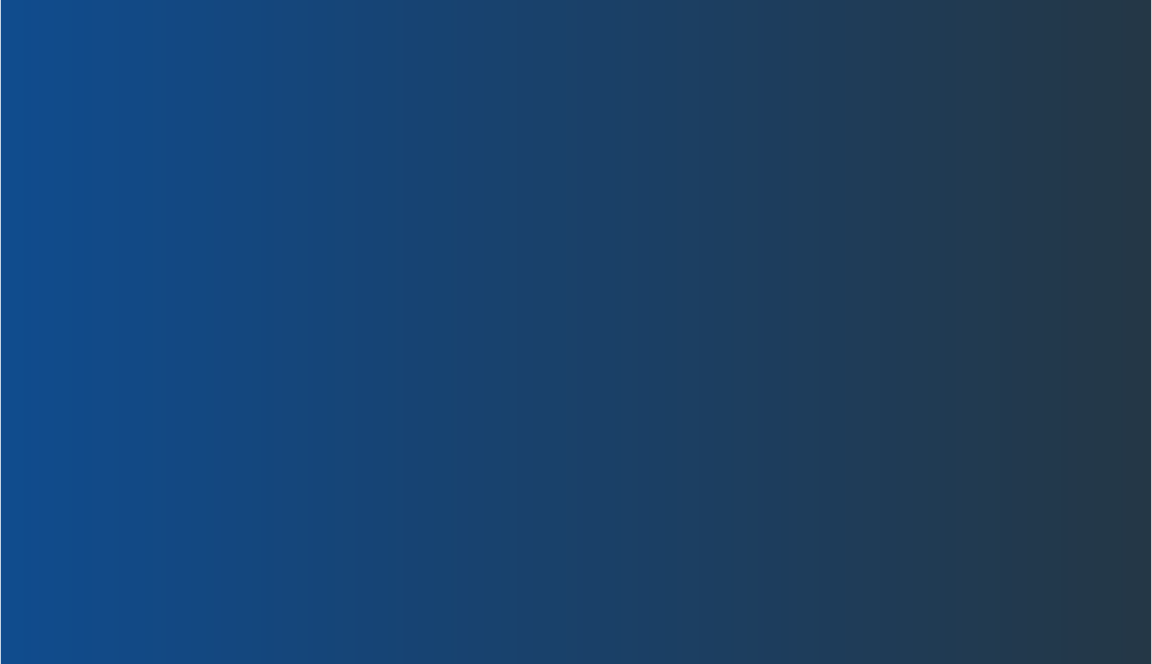 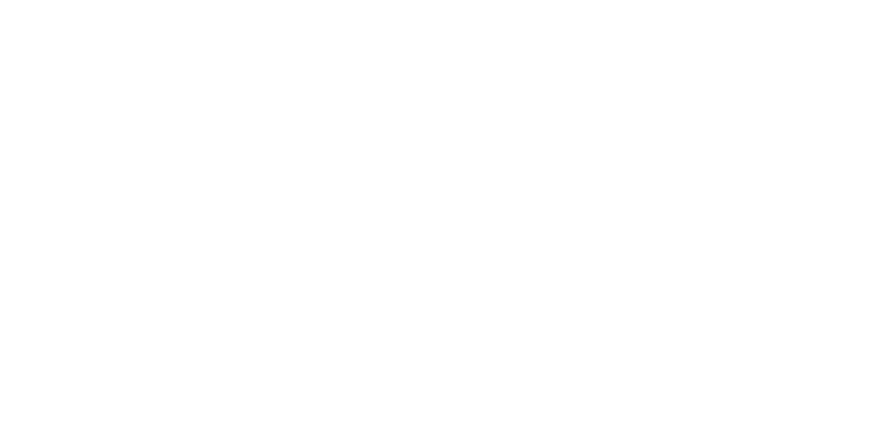 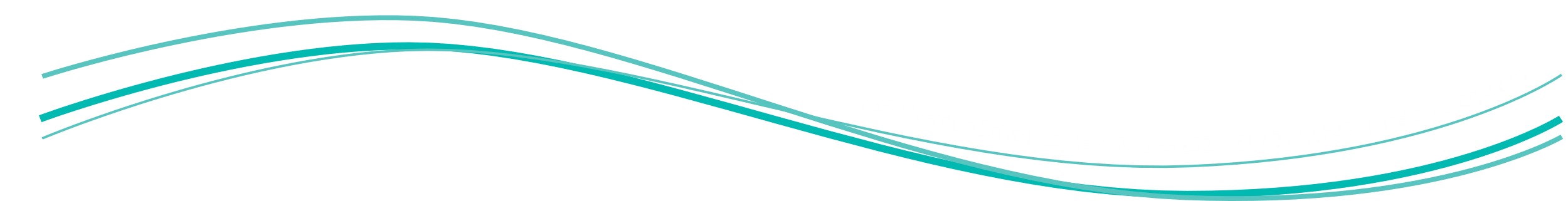 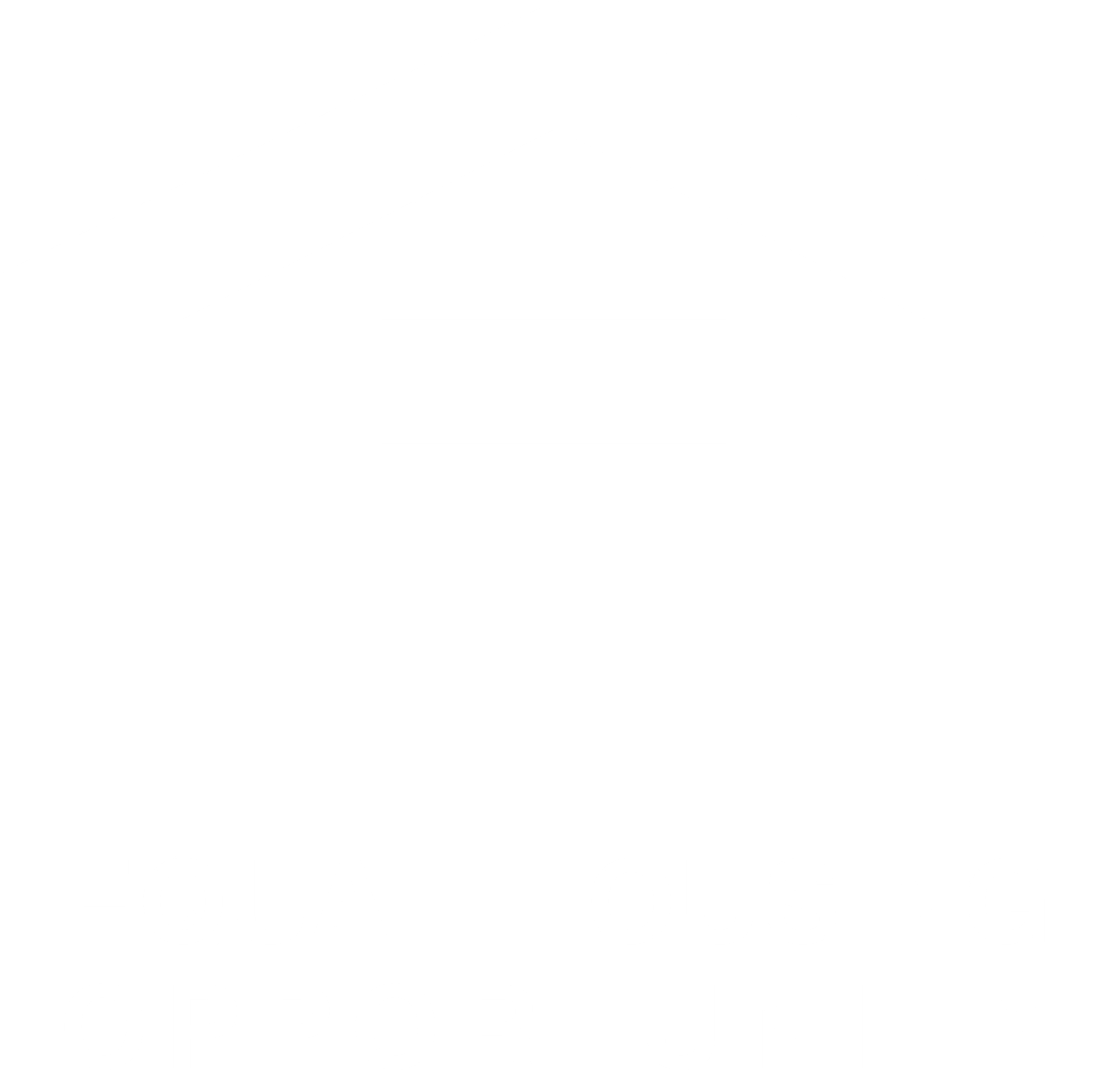 Today’s Road Map
What does the MDOT Public Transit Division do?
Division Goals
Program Descriptions
Transit Providers
Project Spotlight
How to Connect
What does MDOT public transit division do?
The Division administer federal and state grant programs and provides technical assistance to state agencies, local governments, as well as public and private non-profit sponsors of transportation programs or projects to develop and maintain coordinated, affordable and accessible mobility options.  The Division plan, develop, support and oversee the delivery of a comprehensive transit network with emphasis on accessing services that improve quality of life opportunities.
DIVISION GOALS
To effectively and efficiently serve a broad range of consumers, including the general public as well as to the extent practicable, to serve persons or groups who are eligible for various specialized transportation assistance services.
To support the development of rural general public transportation services that are not restrictive or exclusionary, and; 
Ensure the equitable distribution of transportation funds and services in rural areas and small urban communities.
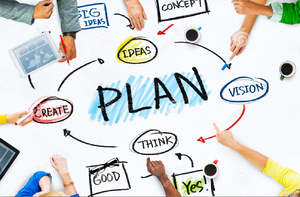 PROGRAM DESCRIPTIONS
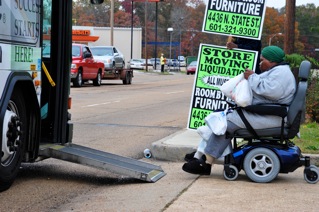 5310 Enhanced Mobility of Seniors and Individuals with Disabilities
The goal of the Section 5310 program is to enhance mobility for seniors & persons with disabilities by providing funds for programs to serve the special needs of transit-dependent populations beyond traditional public transportation services & Americans with Disabilities Act complimentary para-transit services
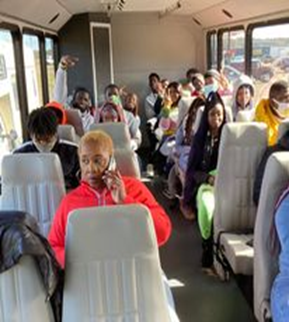 PROGRAM DESCRIPTION-CONTD
5311 Rural Areas Programs
To provide capital, planning, and operating assistance to states to support public transportation including Job Access and Reverse Commute in rural areas with population less than 50,000, where many residents often rely on public transit to reach their destinations.
Benefits of Public Transit
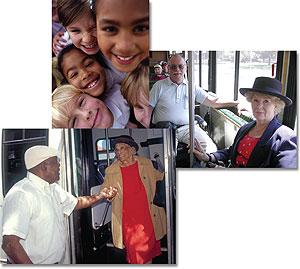 Building and maintaining transportation infrastructure in urban and rural areas is imperative to meeting the need for access to jobs, shopping, government services, housing, education, and healthcare within small cities, towns, and their surrounding communities. 
Provide better mobility for individuals and targeted groups (e.g. low income, seniors, persons with disabilities or veterans) 
Generate jobs, enhance economic growth and support the implementation of  public policies relating to areas such as health care, criminal justice recidivism  as well as  job development and training
Access and mobility are important to developing more vibrant and livable communities  across the State.
With the increased emphasis on workforce development efforts (especially job development, training) transit projects have made much success in partnering with employers for trips to employment destination within the state.
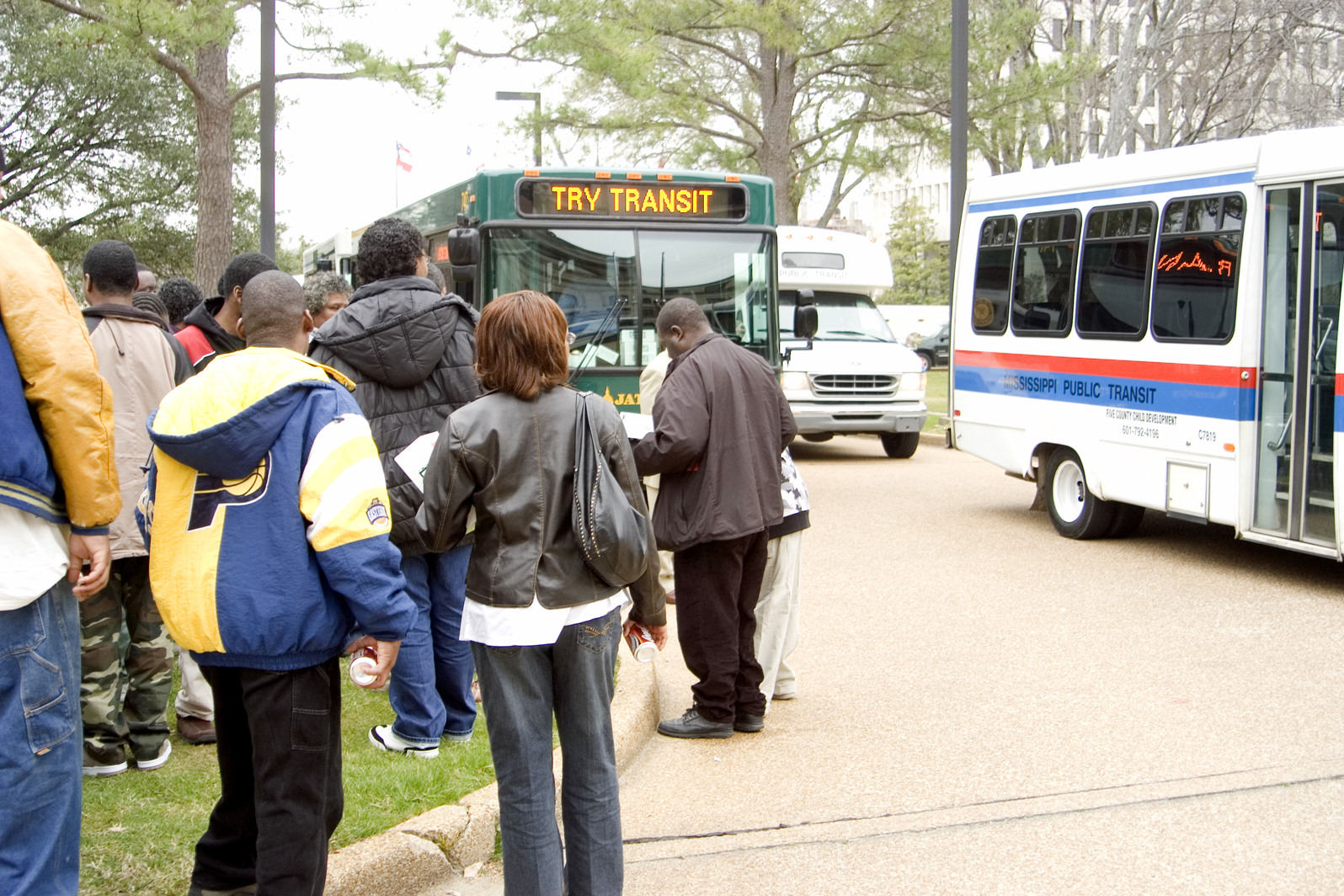 MS TRANSIT PROVIDERS
Total Number of Transit Providers - 67

Programs	No of Providers

FTA 5310		42

FTA 5311		23

5311 (F)*	  	  2
* Intercity Bus Operators
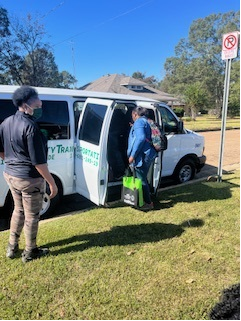 Project Partnership Spotlight Mount Zion Economic Community Center, Inc.
Mount Zion (dba Community Transit (CT)is a non-profit organization that begin transportation services in 2008.  
Service Type: Flexible/Demand Response 
Service Destinations: employment, education, medical, social services, recreation, grocery shopping etc. Also, non-emergency transportation for medical appointments, and medical prescriptions picked up (Medicaid)
Services Areas: Amite, Franklin, Lincoln, Pike and Wilkerson Counties
Number of vehicles: 20 buses/vans, 12 ADA accessible
Hours of Operation: Monday-Friday, 6:00 am-6:00 p.m. On call Sunday, Saturday.
Partnership and Service
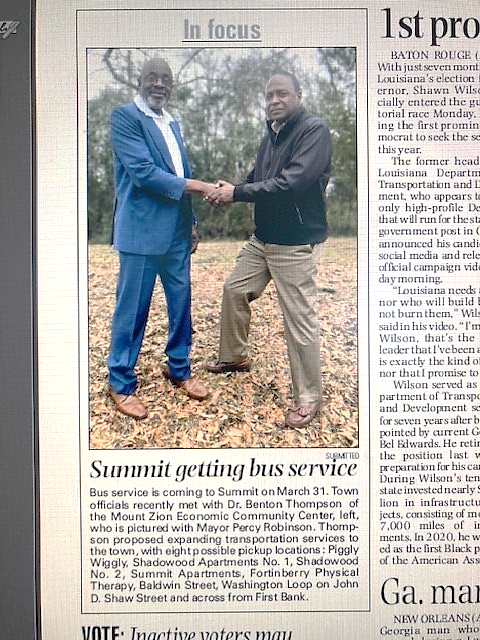 New service announcement in the Enterprise Newspaper for Summit, MS

Flexible-service routes for affordable housing complexes: 
Shadowood Apartment 1 & 2
Summit Apartments
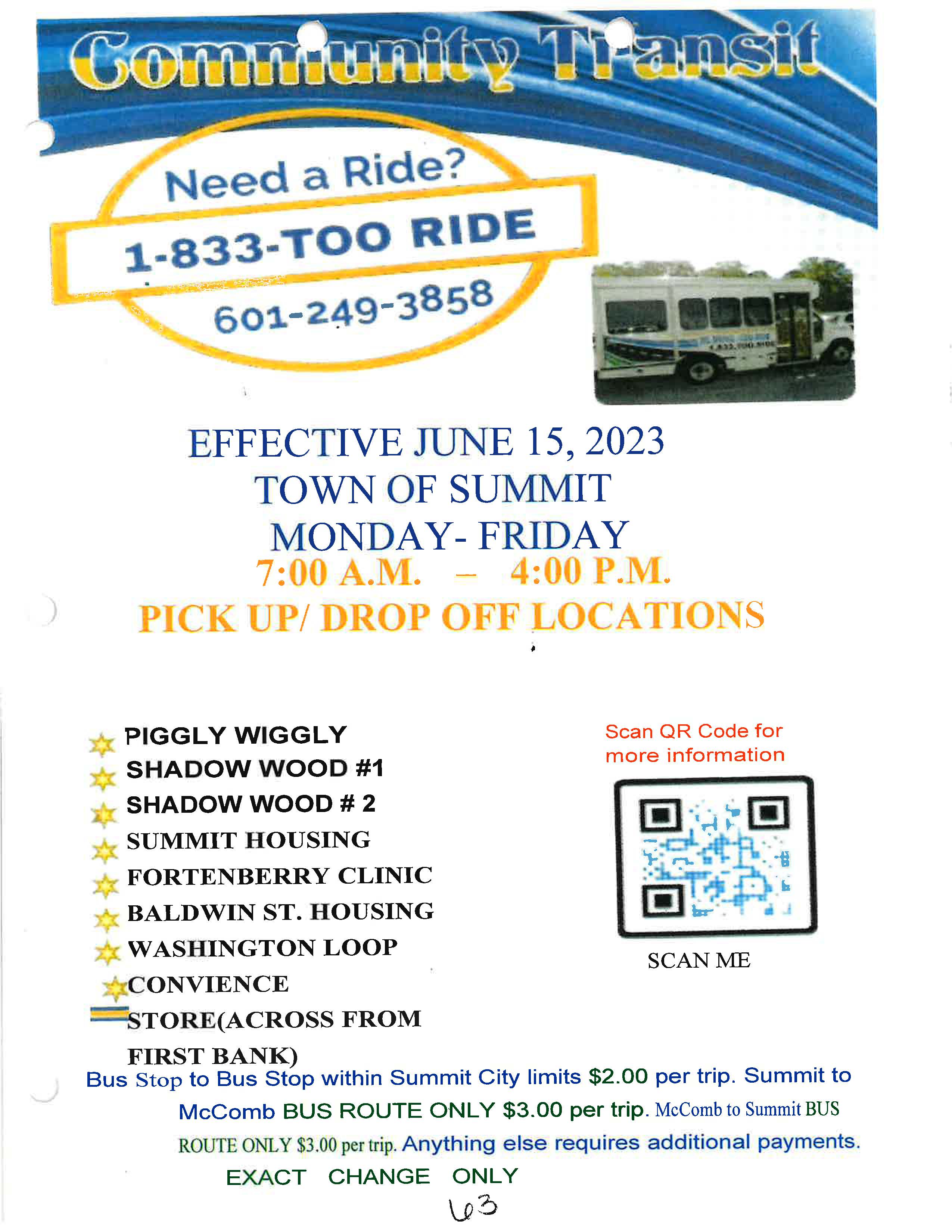 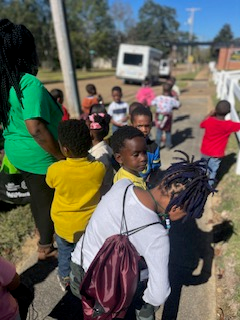 Transportation on the Move

Community Transit Stop at a Housing Complex in Summit, MS
How to Connect to Mobility Options – Regional Mobility Managers
Delta Rides – Doris Green, Calvin Glover
662-846-6161

EZTAG – Jessica Martinez 
601-650-7429/601-504-0415

NITA -  Tonya Rhea Murphree 
662-816-5209/662-234-3540

SMART – Lovie Martin/Michele Johnson
601-445-7568/601-402-5082/601-437-3063

Southern Connect – Donna Bailey, Kevin Hollingsworth
601-682-0701/601-788-2599

TRANSCON – Machelle Kyles, Atesa McKinney
60-960-0719/601-218-7674/601-665-2966
For additional Information
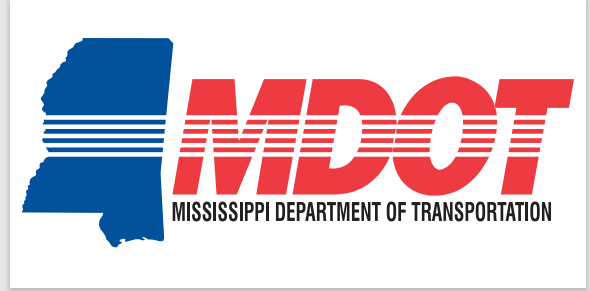 MS Department of Transportation
P.O. Box 1850 
Jackson, MS 39215-1850
601-359-7800

Shirley Wilson, Public Transit Director
e-mail: swilson@mdot.ms.gov
Dr. Charles R. Husband – Program Specialist Team Leader
e-mail: chusband@mdot.ms.gov